Interaktívne exponáty vo vedeckých centrách
Autor: Richard Staňa
Vedúci práce: RNDr. Matej Nikorovič
Interaktívne exponáty vo vedeckých centrách
Autor: Richard Staňa
Vedúci práce: RNDr. Matej Nikorovič
Reálno-virtuálne kontinuum
skladá sa z troch častí:
realita - reálny svet, v ktorom žijeme
virtuálna realita
mixovaná realita - delí sa na:
rozšírená realita
rozšírená virtualita
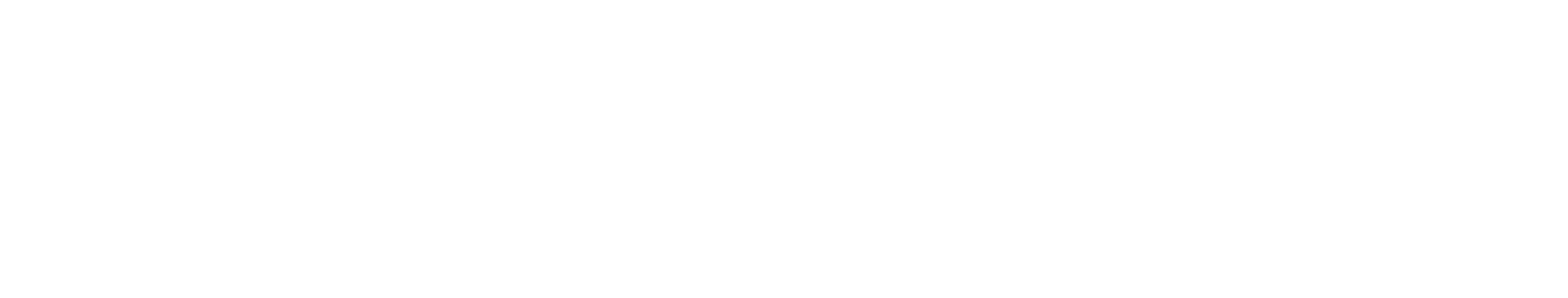 Milgram, P., Takemura, H., Utsumi, A., and Kishino, F. Augmented reality: A class of displays on the reality-virtuality continuum. In Photonics for industrial applications (1995), International Society for Optics and Photonics, pp. 282–292.
[Speaker Notes: Na konci minulého storocia pojmy virtuálna a pridana realita neboli zname.
Dnes sa snimi stretol uz asi kazdy.
Podme si ich teda vysvetlit.]
Virtuálna realita
prostredie vymodelované prostriedkami počítača simulujúce skutočnosť
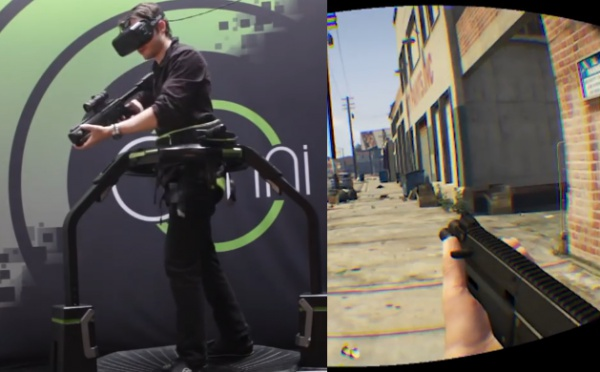 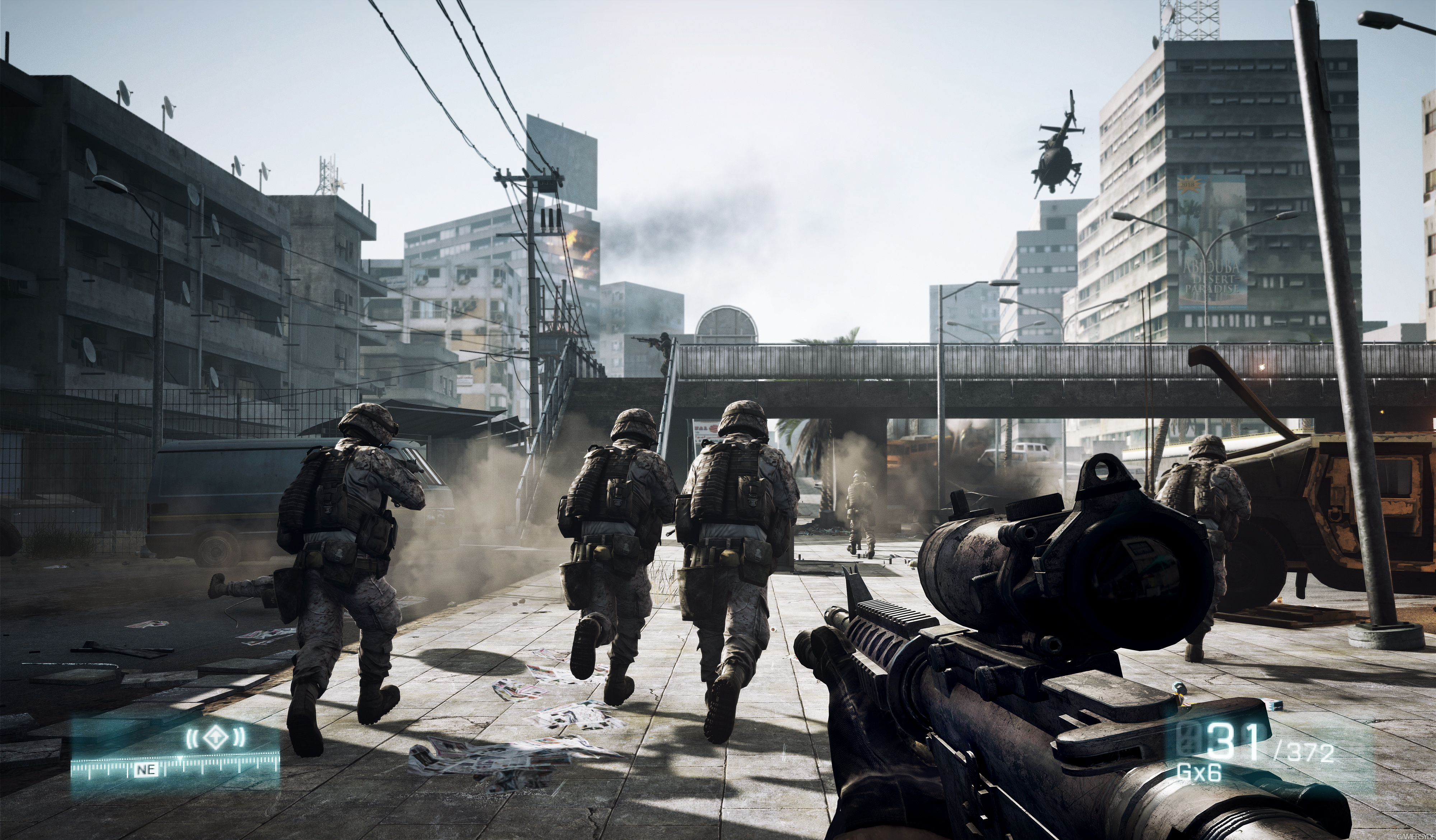 [Speaker Notes: Akakolvek pocitacova hra v ktorej sa clovek pohybuje vo virtualnom svete.

Dnes specialne zariadenia = headsety = Ocilus Rift, htc Vive, Sony PlayStation VR, Google Cardboard

“nahradit zmysly“ = vacsi virtualny zazitok]
Rozšírená virtualita
pridávanie reálnych objektov do virtuálnej reality
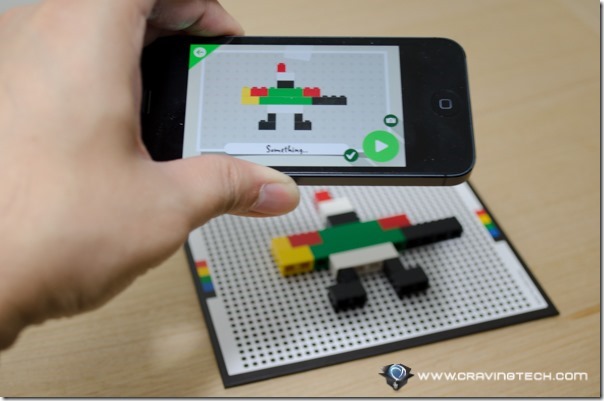 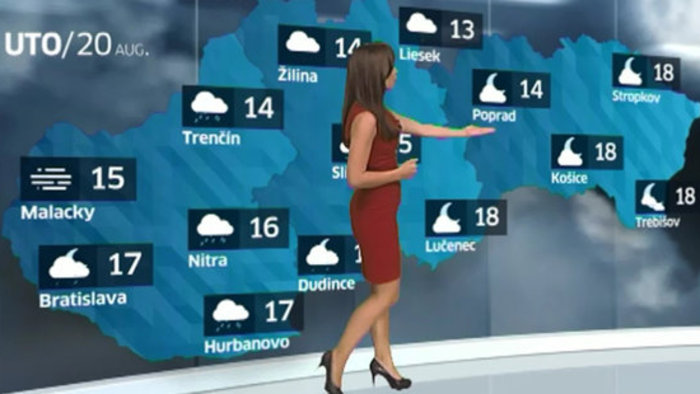 [Speaker Notes: Predstava – opustena budova skutoccna a vymodelovana – hrac ma hmatovu odozvu od stien]
Rozšírená realita
reálny obraz sveta, doplnený počítačom vytvorenými objektami
delíme ju na priamu a nepriamu
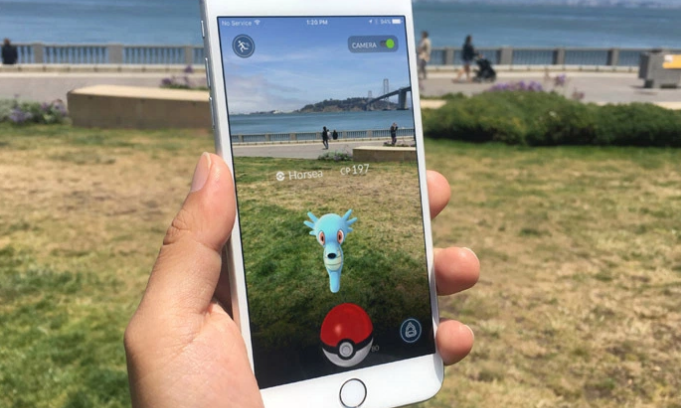 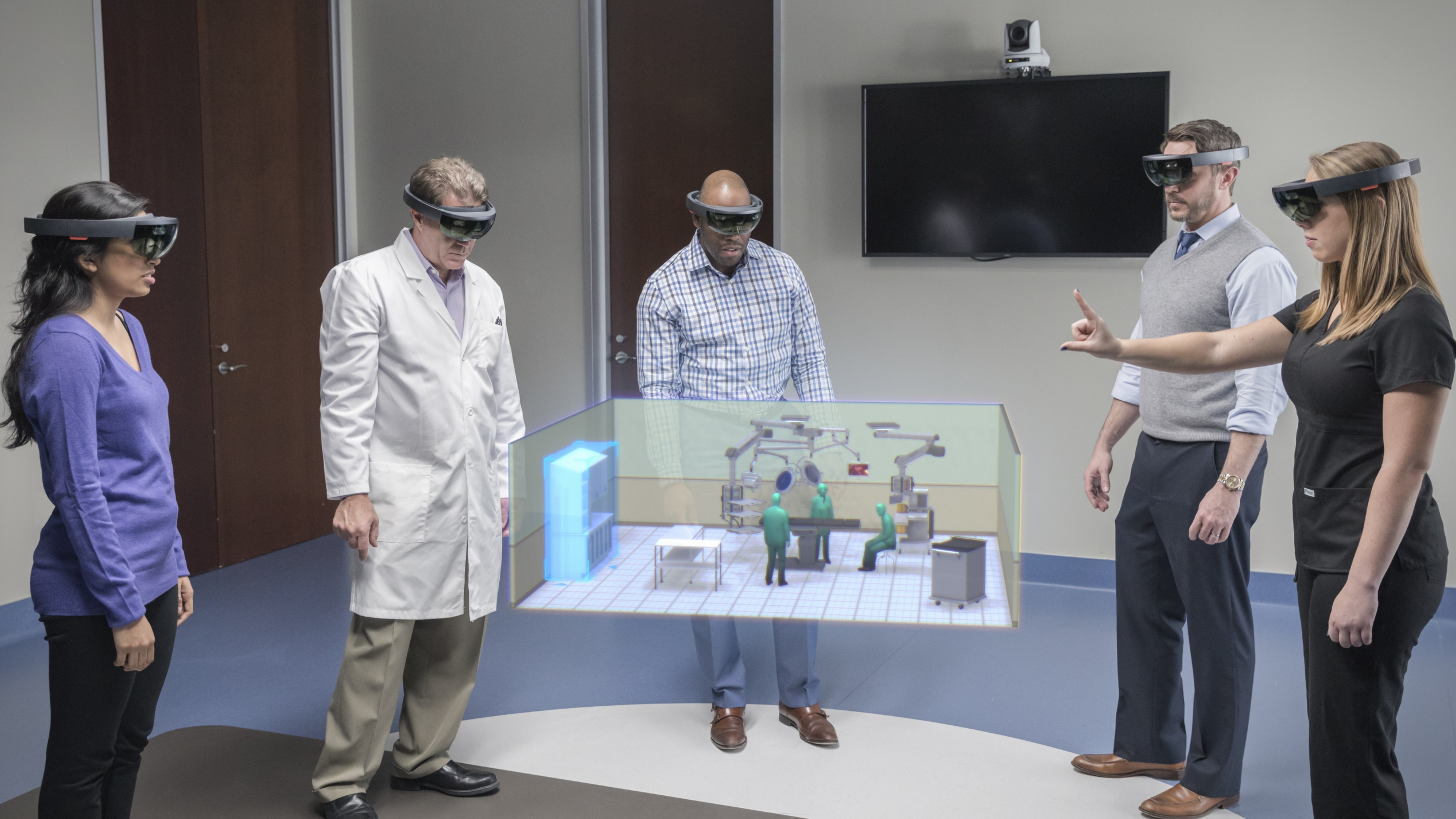 [Speaker Notes: Najjednouduch psipad priamej rozsirenej reality = sustava PROJEKTOR-KAMERA

Praca sa bude venovat najme exponatom s vyuzitim tejto sustavy, ktoru si popiseme neskor]
Existujúce exponáty
ukážeme si niekoľko príkladov exponátov využívajúcich rozšírenú realitu s použitím sústavy projektor-kamera
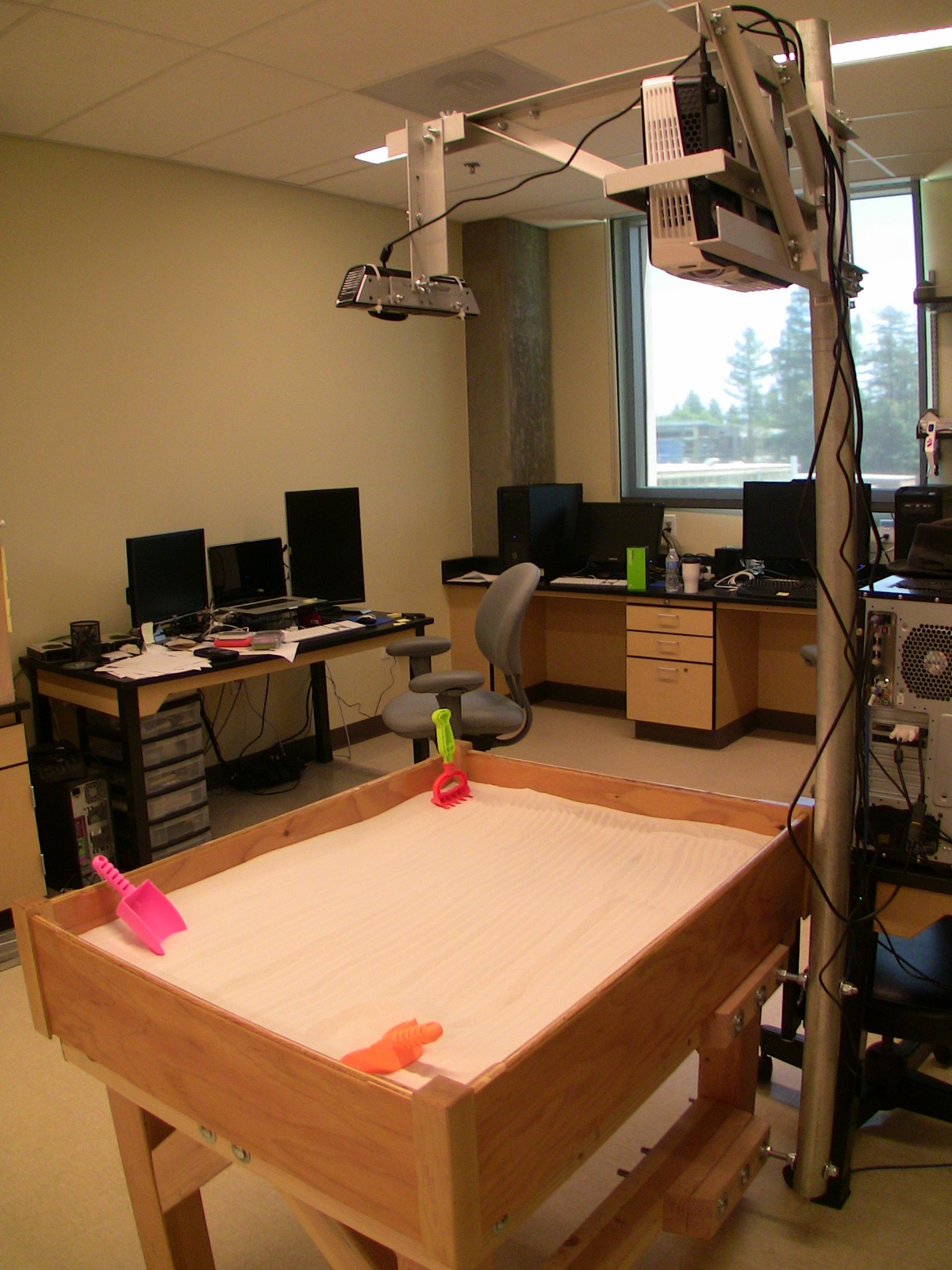 [Speaker Notes: Najjednouduch psipad priamej rozsirenej reality = sustava PROJEKTOR-KAMERA

Praca sa bude venovat najme exponatom s vyuzitim tejto sustavy, ktoru si popiseme neskor]
Interaktívne pieskovisko
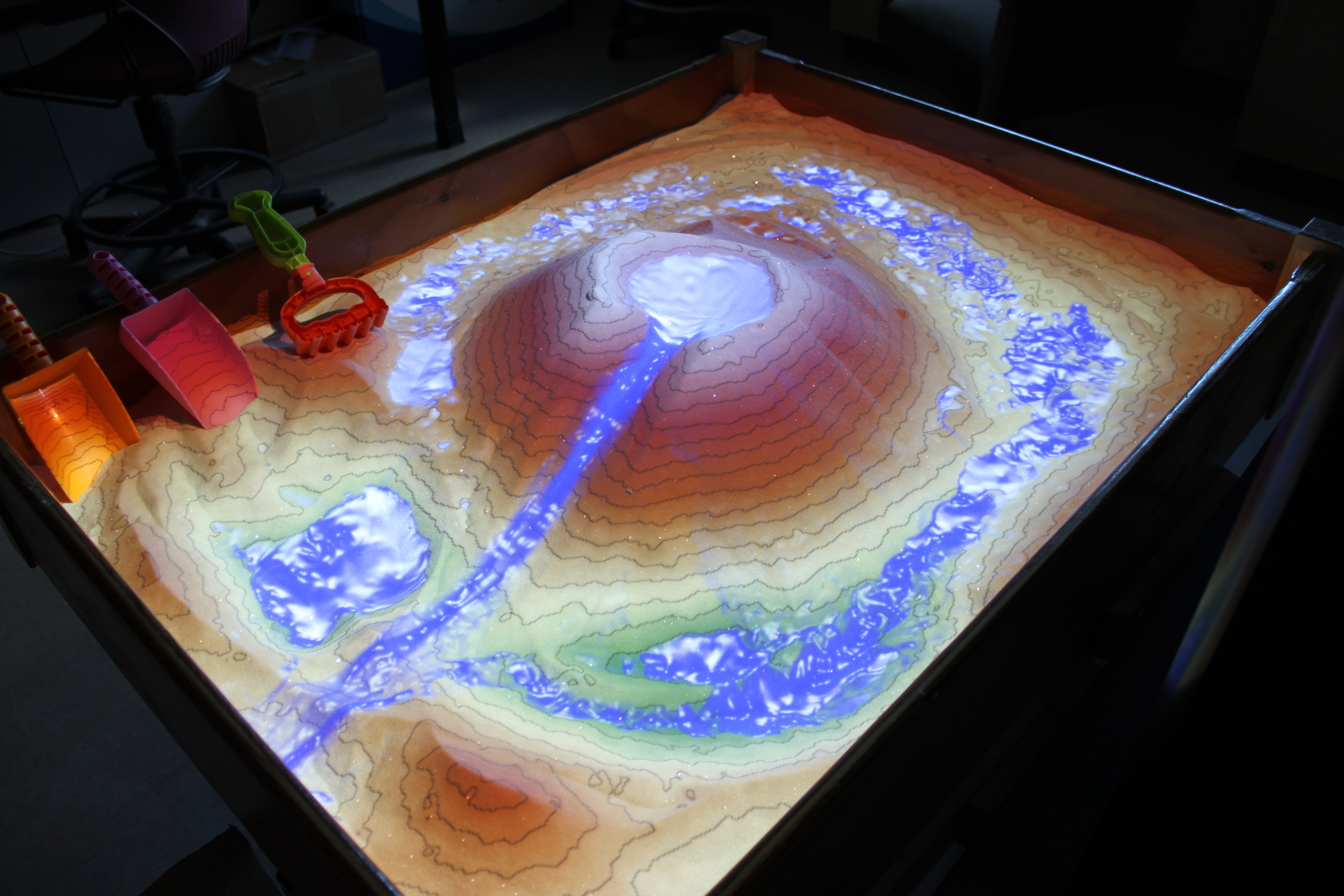 Kreylos, O. Augmented reality sandbox. Dostupné na internete: http://idav.ucdavis.edu/~okreylos/ResDev/SARndbox/, 2015.
[Speaker Notes: Vo vedeckych centrach …]
Dance + Projection Mapping
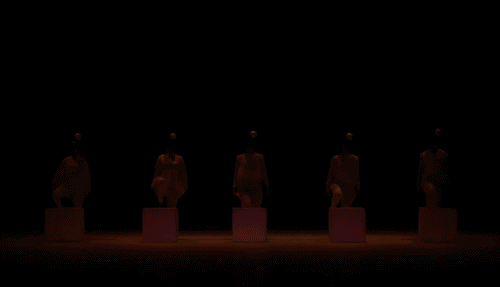 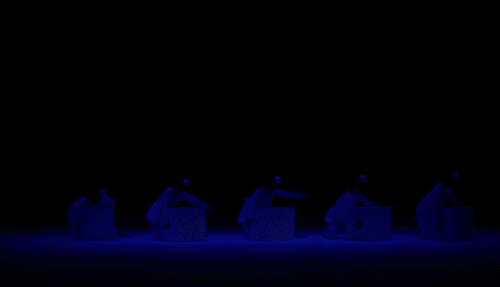 Higa, S., and Manabe, D. Dance + projection mapping. Dostupné na internete:
http://www.satoruhiga.com/post/55169209362/prostheticknowledge-dance-projection, 2013.
[Speaker Notes: V roku 2013 sa v Tokyu uskutočnil medzinárodný festival modernej hudby a nových umenı́ Sonar.]
Vykýře Play
3dsense. Vikyre play. Dostupné na internete: http://3dsense.cz/portfolio/2013-vikyre-play, 2013.
[Speaker Notes: Na výstave Orbis Pictus Play sa v roku 2013 objavila interaktı́vna expozı́cia]
Augumeted Climbing Wall
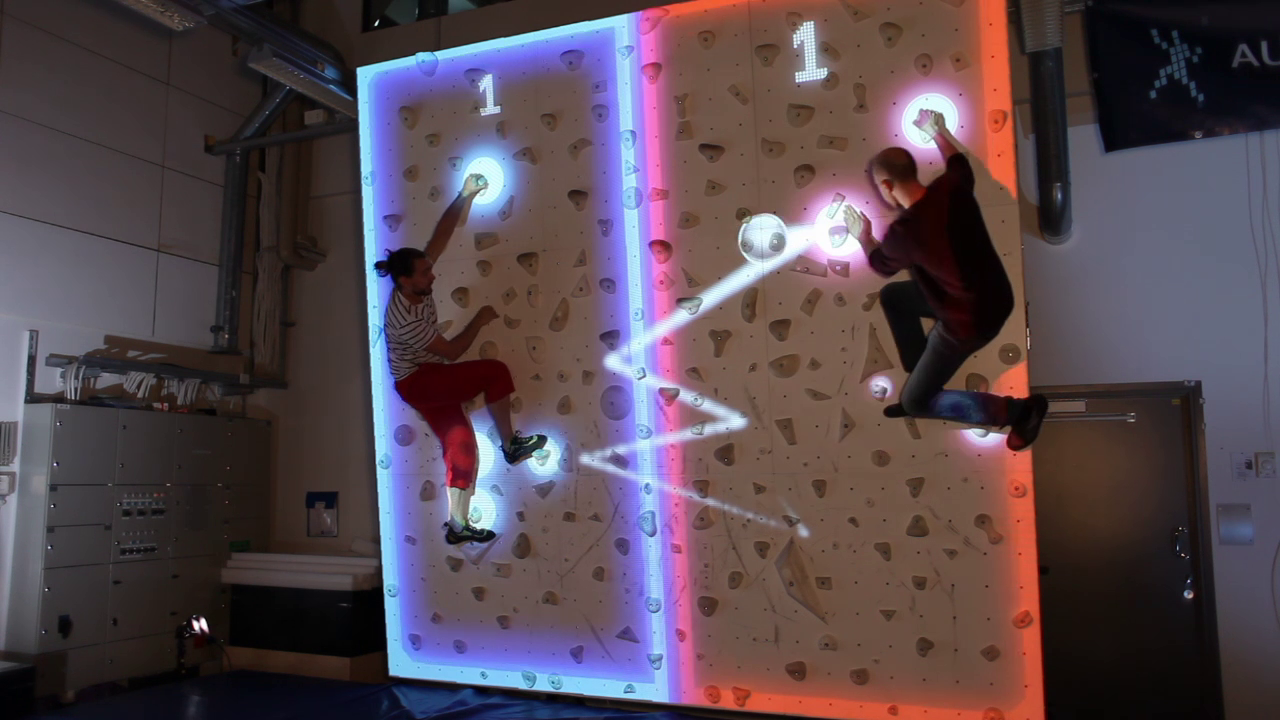 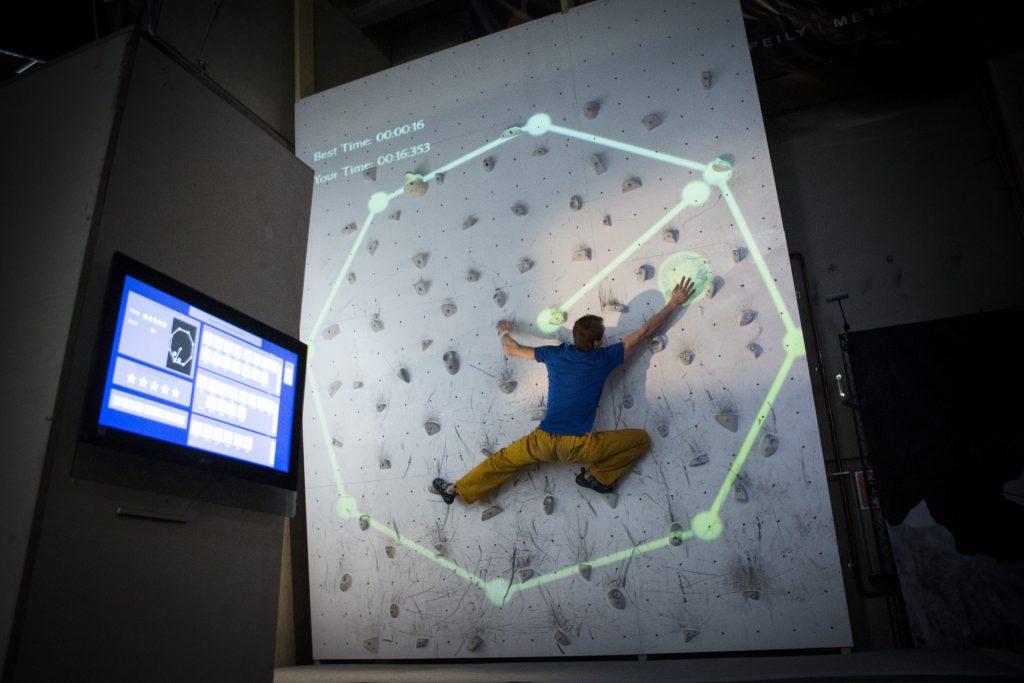 Augmented Climbing Wall. Augmented climbing wall. Dostupné na internete: http://augmentedclimbing.com/, 2016.
Ciele
analyzovať interaktívne exponáty s využitím virtuálnej alebo rozšírenej reality
implementovať interaktívne exponáty s využitím virtuálnej alebo rozšírenej reality
[Speaker Notes: Analyzovat problemy interaktivnych exponatov a niektore z nich implementovat.]
Sústava projektor-kamera
projektor dokresľuje objekty do scény na základe pohľadu kamery
ALE, kamera a projektor majú rôzne pohľady
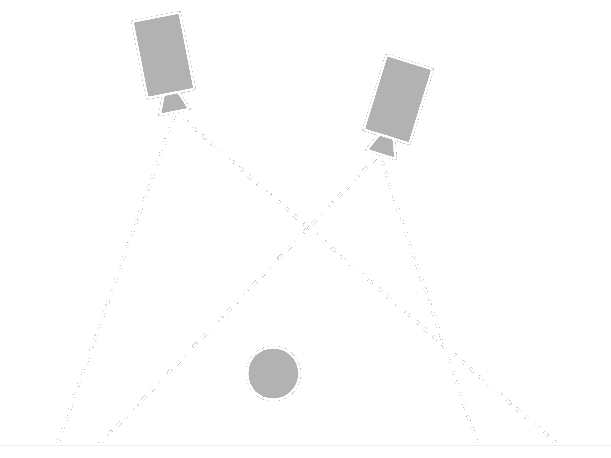 Kamera
Projektor
Objekt
v scéne
[Speaker Notes: Vratme sa naspat k sustave projektor-kamera]
Sústava projektor-kamera
potrebujeme ich pohľady zjednotiť – nájsť medzi nimi zobrazenie zo súradníc kamery do súradníc projektora
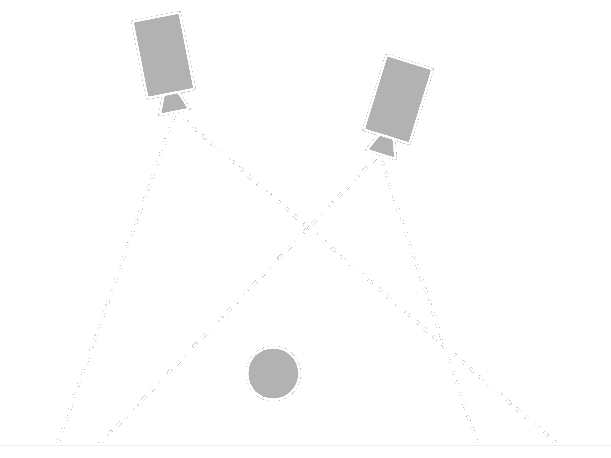 Kamera
Projektor
Objekt
v scéne
Sústava projektor-kamera
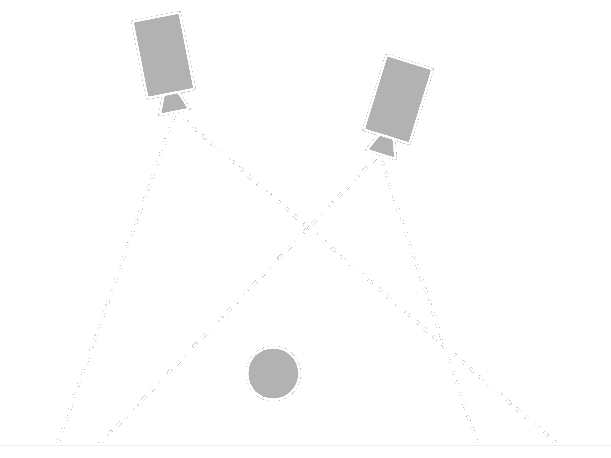 Kamera
Projektor
Objekt
v scéne
Sústava projektor-kamera
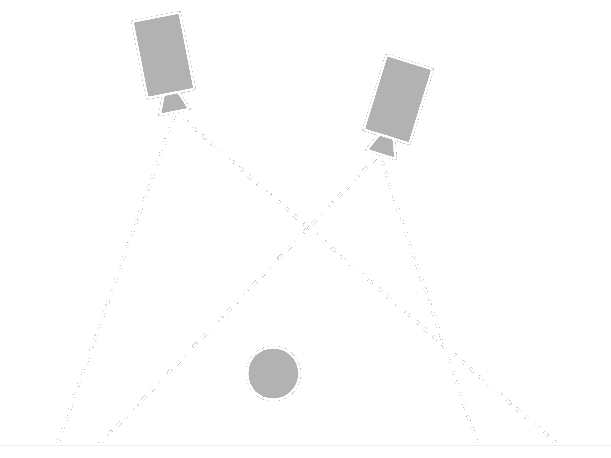 Kamera
[xc, yc, zc]
Projektor
[xp, yp]
Objekt
v scéne
[Speaker Notes: Korespondujuce pary bodov – jeden bod z kamery, druhy z projektora.
Rovnake body v roznych suradnicovych sustavach.]
Kalibrácia projektor-kamera
Neznáma matica zobrazenia
Vstup
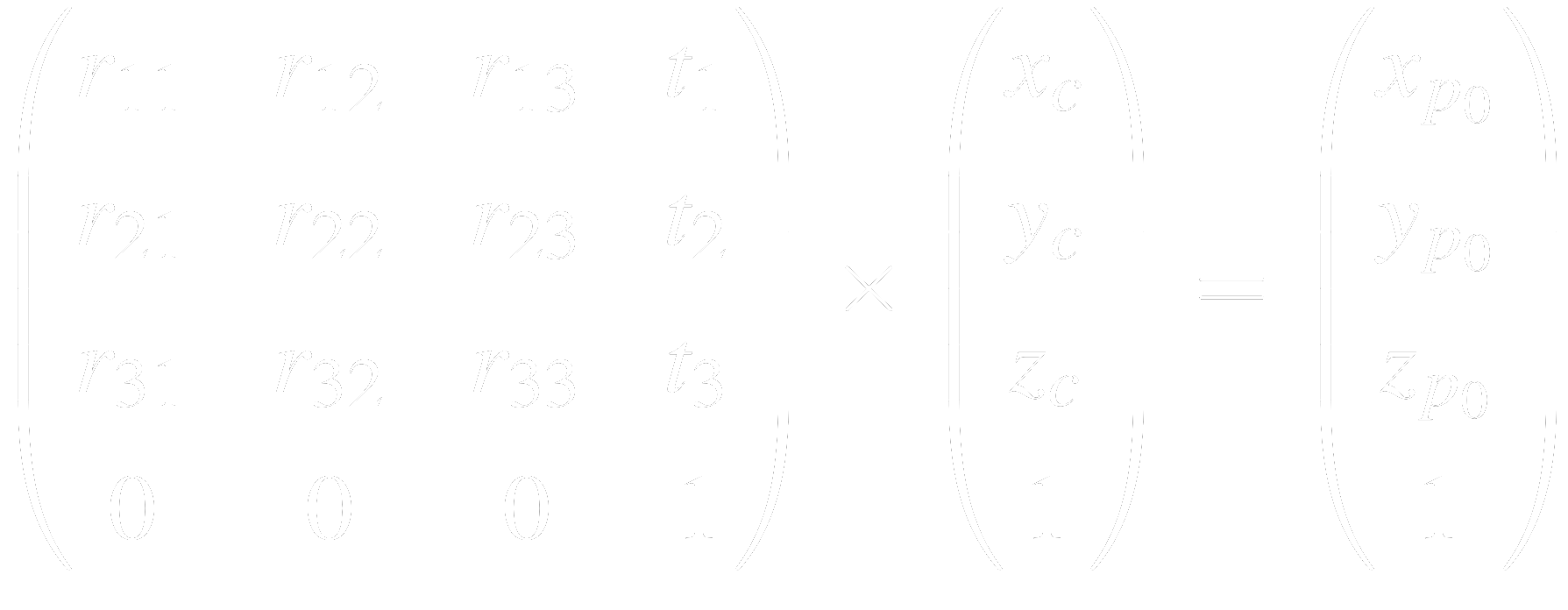 1. krok
Výstup
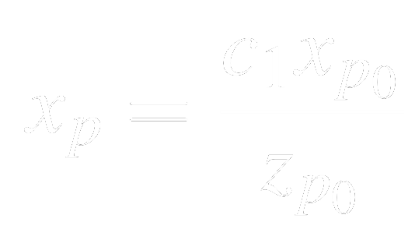 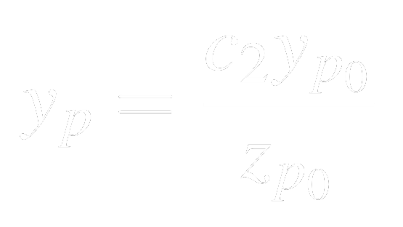 Perspektívna projekcia 
na rovinu
2. krok
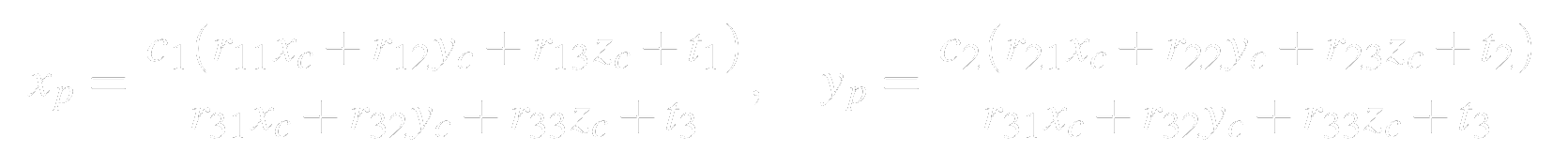 HRDLICKA, Jan; WILD, Jiri. AUGMENTED REALITY FOR SMART HOMES: DEPTH CAMERA AND PROJECTOR CALIBRATION. SMART HOMES 2013, 23
Substitúcia:
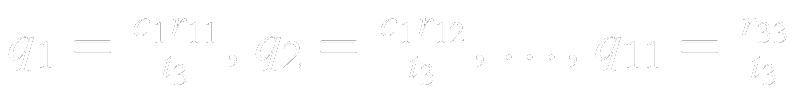 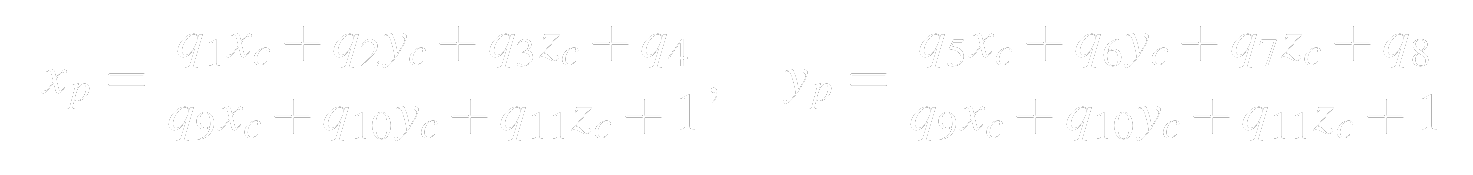 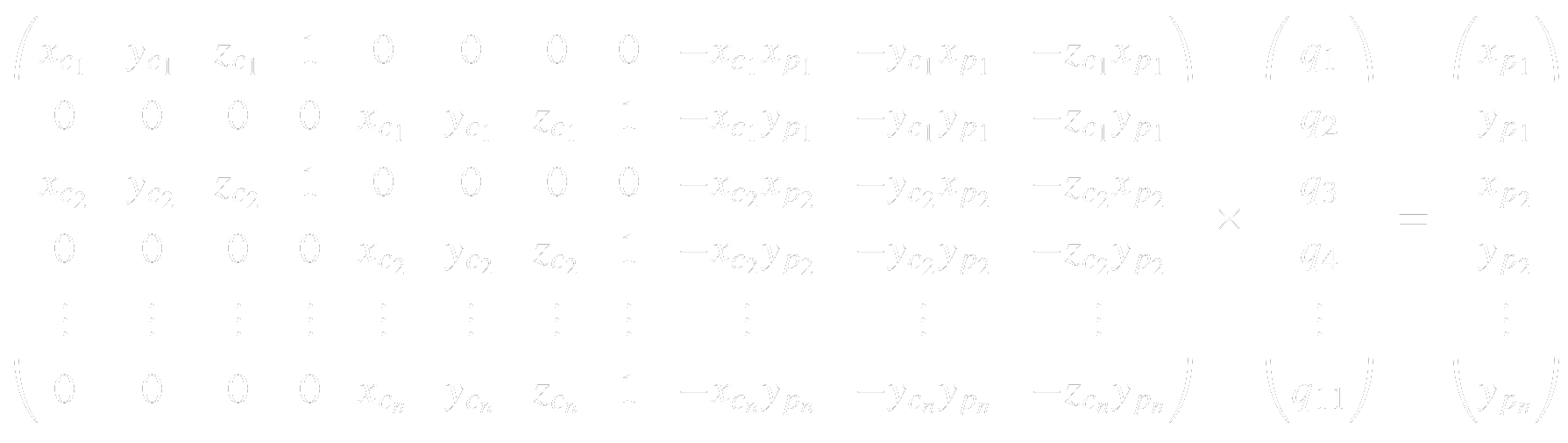 A  *  X  =  B
HRDLICKA, Jan; WILD, Jiri. AUGMENTED REALITY FOR SMART HOMES: DEPTH CAMERA AND PROJECTOR CALIBRATION. SMART HOMES 2013, 23
[Speaker Notes: Tato uprava pochadza z prace uvedenej dole.]
Použitý SW a HW
HW: Microsoft Kinect for Windows V2
SW: Kinect SDK 2.0, Unity, C#, Mapack
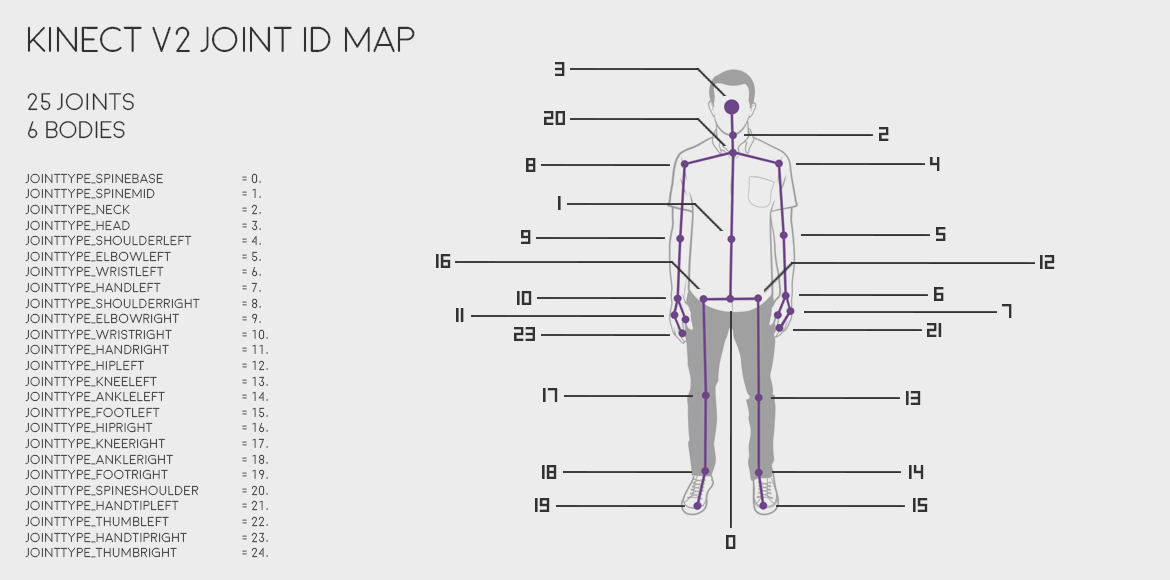 Kalibrácia projektor-kamera
Hra pong
Ninja keyboard
Ďakujem za pozornosť Q&A